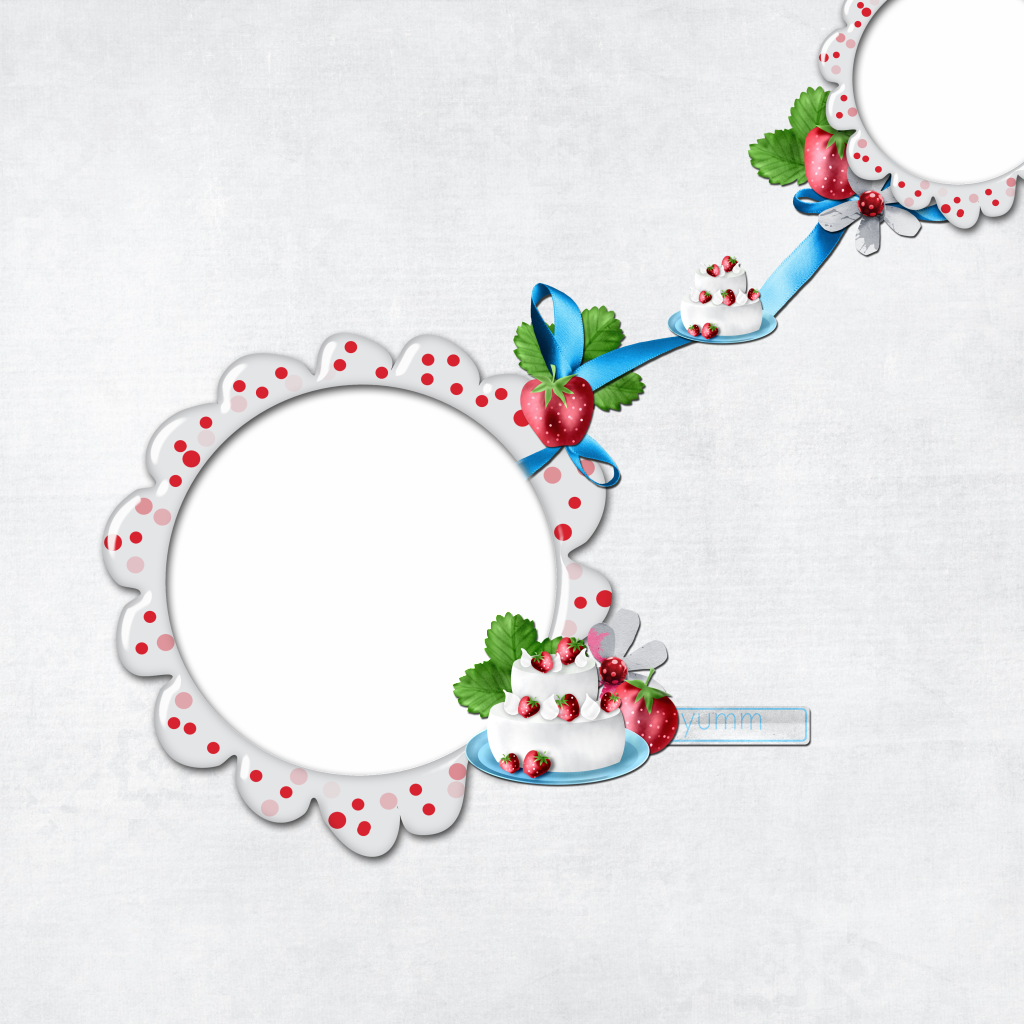 Luyện từ và câu
Lớp 4
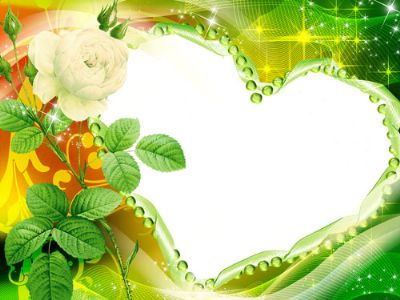 Mở rộng vốn từ: Ước mơ
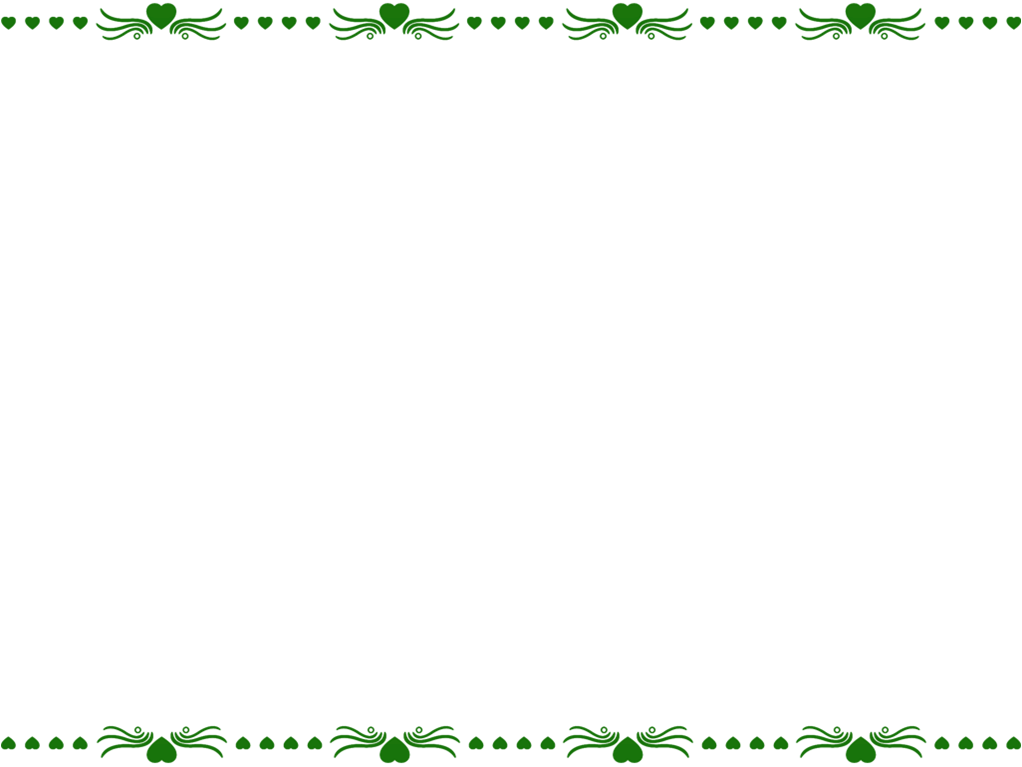 Mơ tưởng
Mong ước
Mong mỏi và tưởng tượng điều mình mong mỏi sẽ đạt được
Mong muốn thiết tha điều tốt đẹp trong tương lai
Ghi lại những từ trong bài tập đọc Trung thu độc lập cùng nghĩa với từ ước mơ.
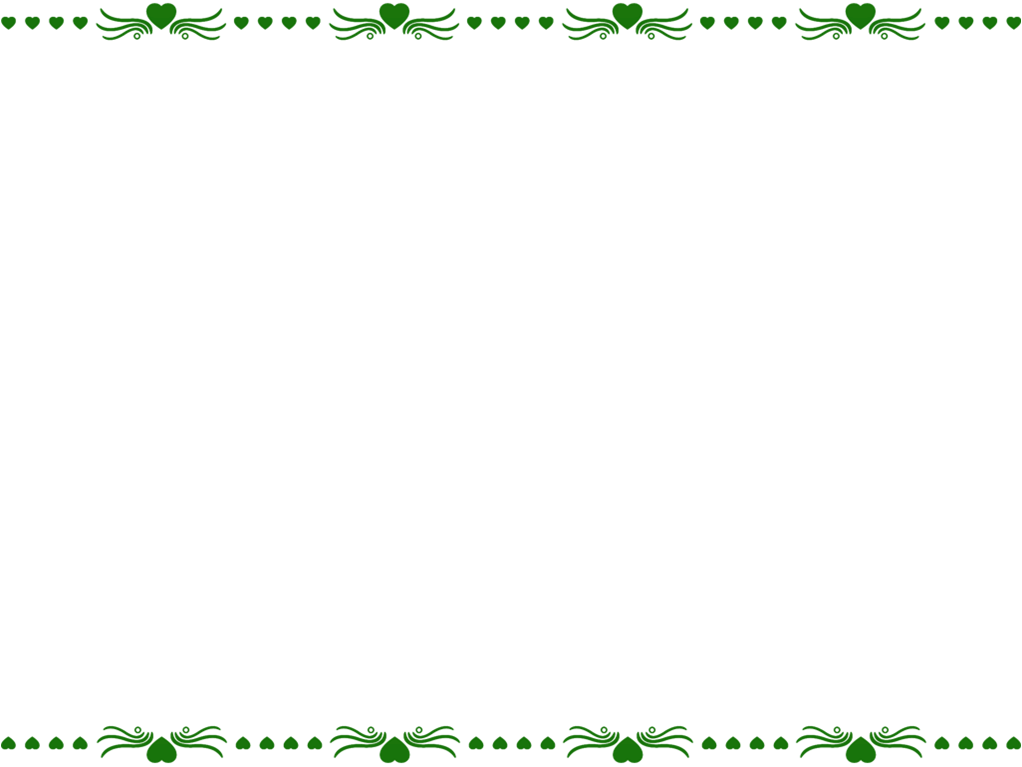 Tìm thêm những từ cùng nghĩa với từ ước mơ
Bắt đầu bằng tiếng ước.
      M : ước muốn
b) Bắt đầu bằng tiếng mơ.
  M : mơ ước
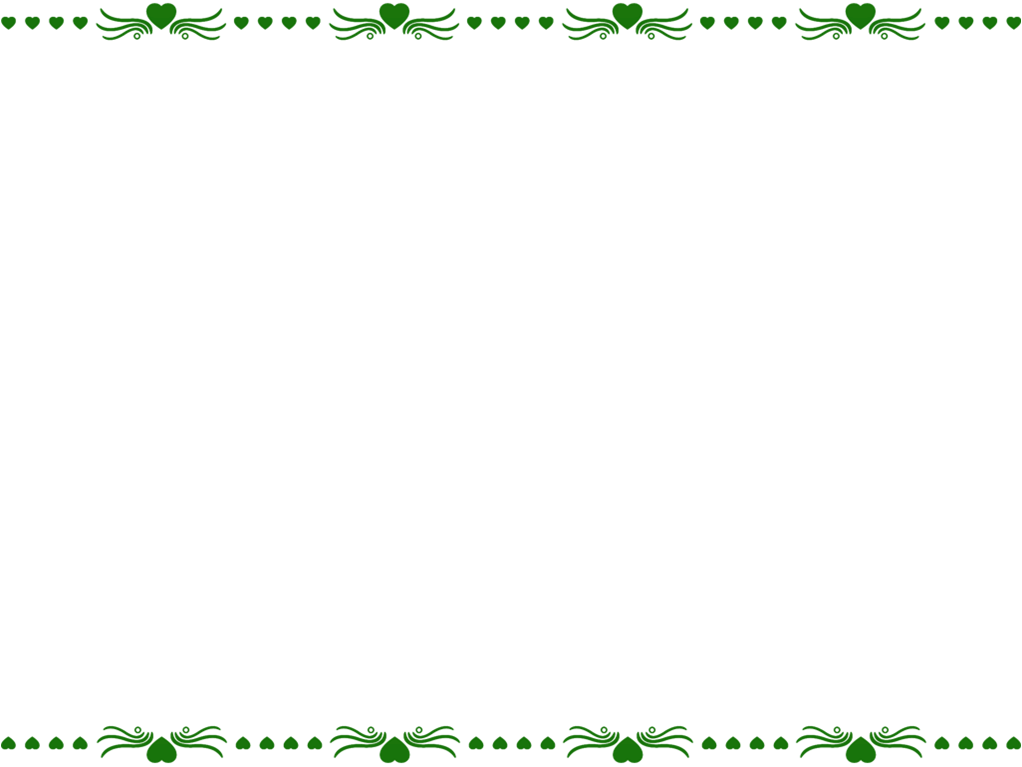 Bắt đầu bằng tiếng ước.
ước mơ
ước muốn
ước ao
ước mong
ước vọng
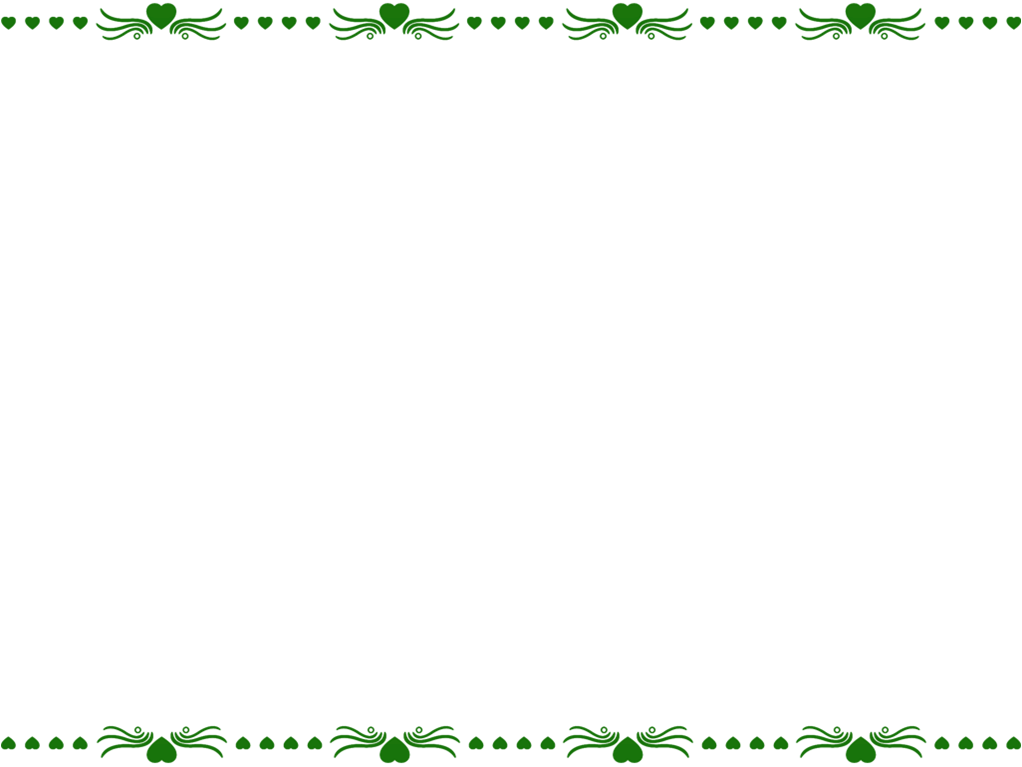 b) Bắt đầu bằng tiếng mơ.
mơ ước
mơ tưởng
mơ mộng
Ghép thêm vào sau từ ước mơ những từ ngữ thể hiện sự đánh giá:
- Đánh giá cao.
M : ước mơ cao đẹp
              - Đánh giá không cao.
M : ước mơ bình thường
              - Đánh giá thấp.
M : ước mơ tầm thường
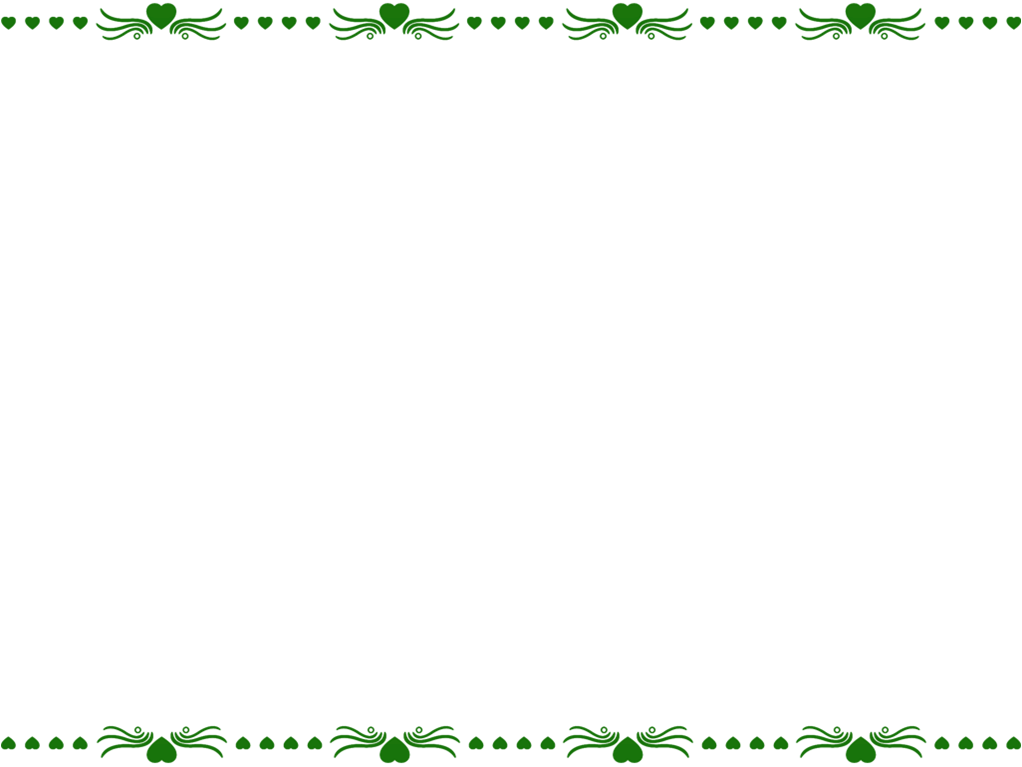 Từ ngữ để chọn : 
đẹp đẽ, viển vông, cao cả, lớn, nho nhỏ, kì quặc, dại dột, chính đáng
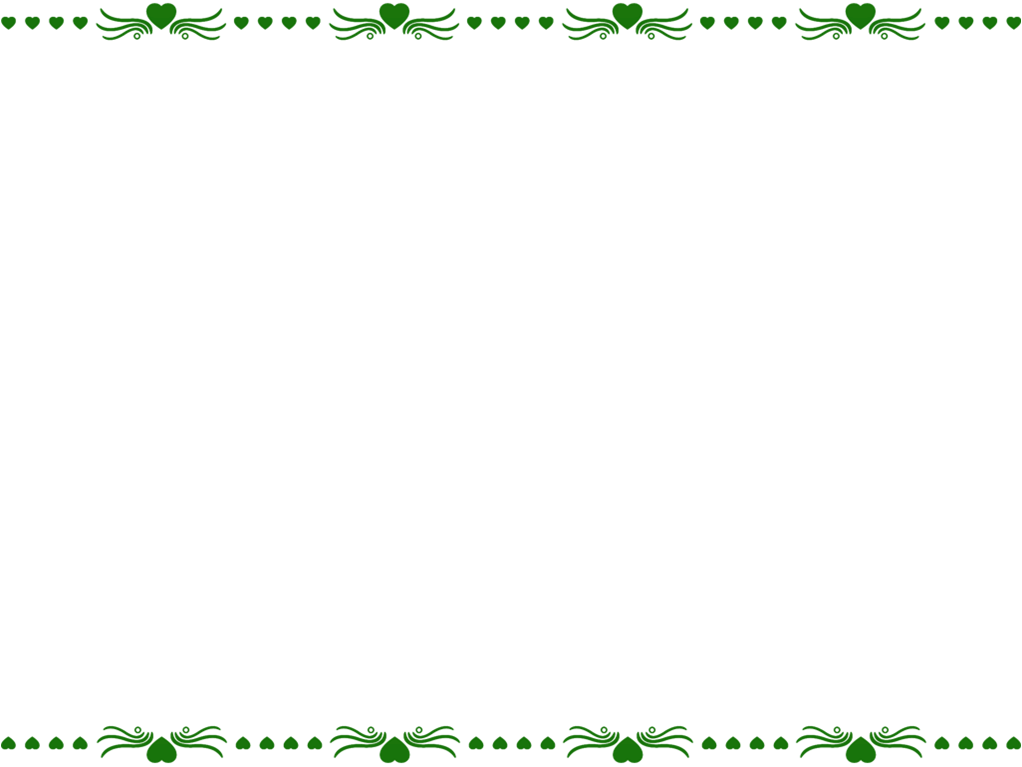 - Đánh giá cao : ước mơ đẹp đẽ, ước mơ cao cả, ước mơ lớn, ước mơ chính đáng.
- Đánh giá không cao : ước mơ nho nhỏ.
- Đánh giá thấp : ước mơ viển vông,ước mơ kì quặc, ước mơ dại dột.
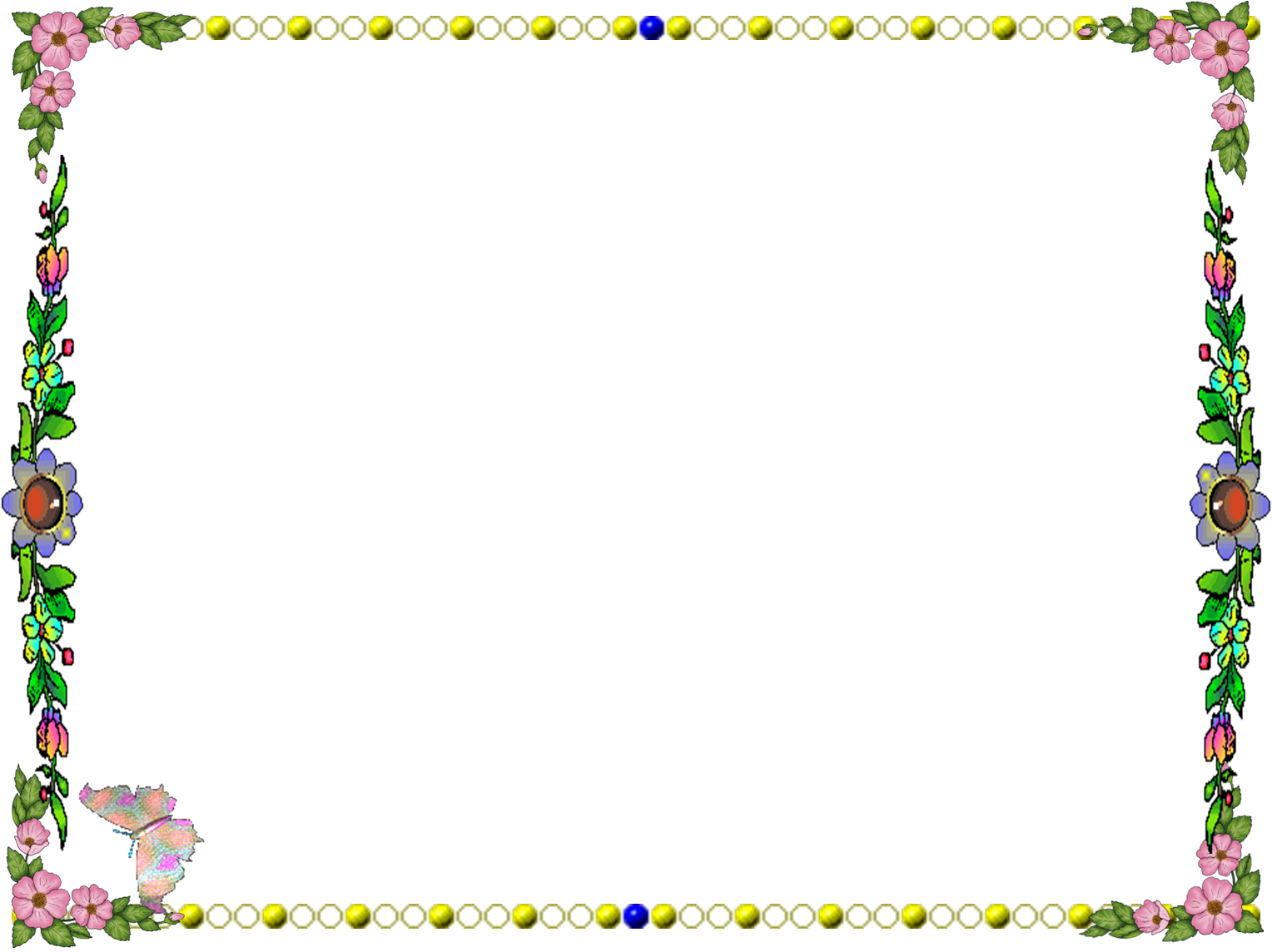 Nêu ví dụ minh họa về một loại ước mơ nói trên
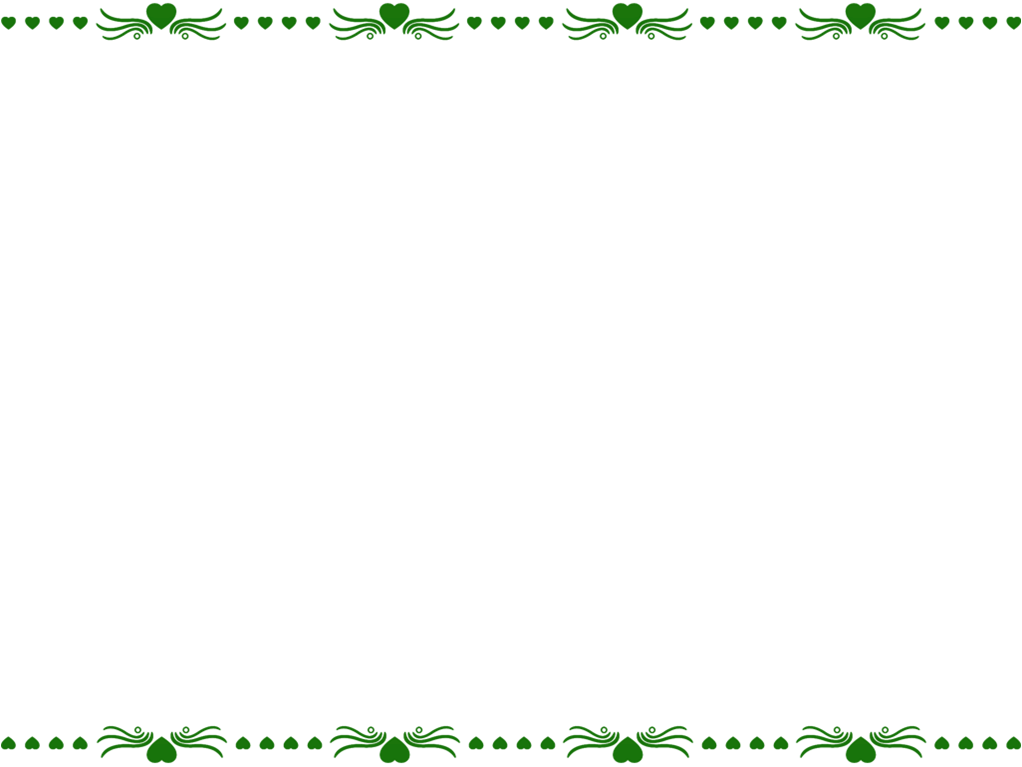 Em hiểu các thành ngữ dưới đây như thế nào ?
Cầu được ước thấy.
Ước sao được vậy.
Ước của trái mùa.
Đứng núi này trông núi nọ.
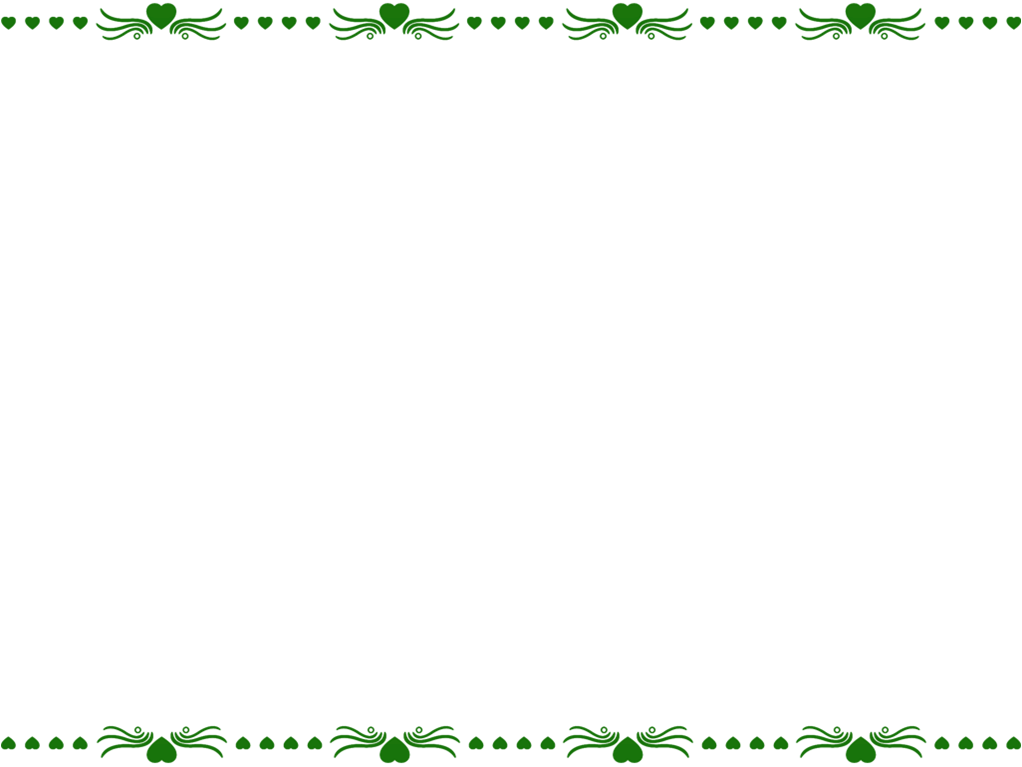 Cầu được ước thấy.
Nghĩa là đạt điều mình mơ ước.
b) Ước sao được vậy.
Nghĩa là đạt điều mình mơ ước.
d) Đứng núi này trông núi nọ.
Nghĩa là không bằng lòng với cái hiện đang có, lại mơ tưởng tới cái khác chưa phải của mình.
c) Ước của trái mùa.
Nghĩa là muốn những điều trái nghĩa thường
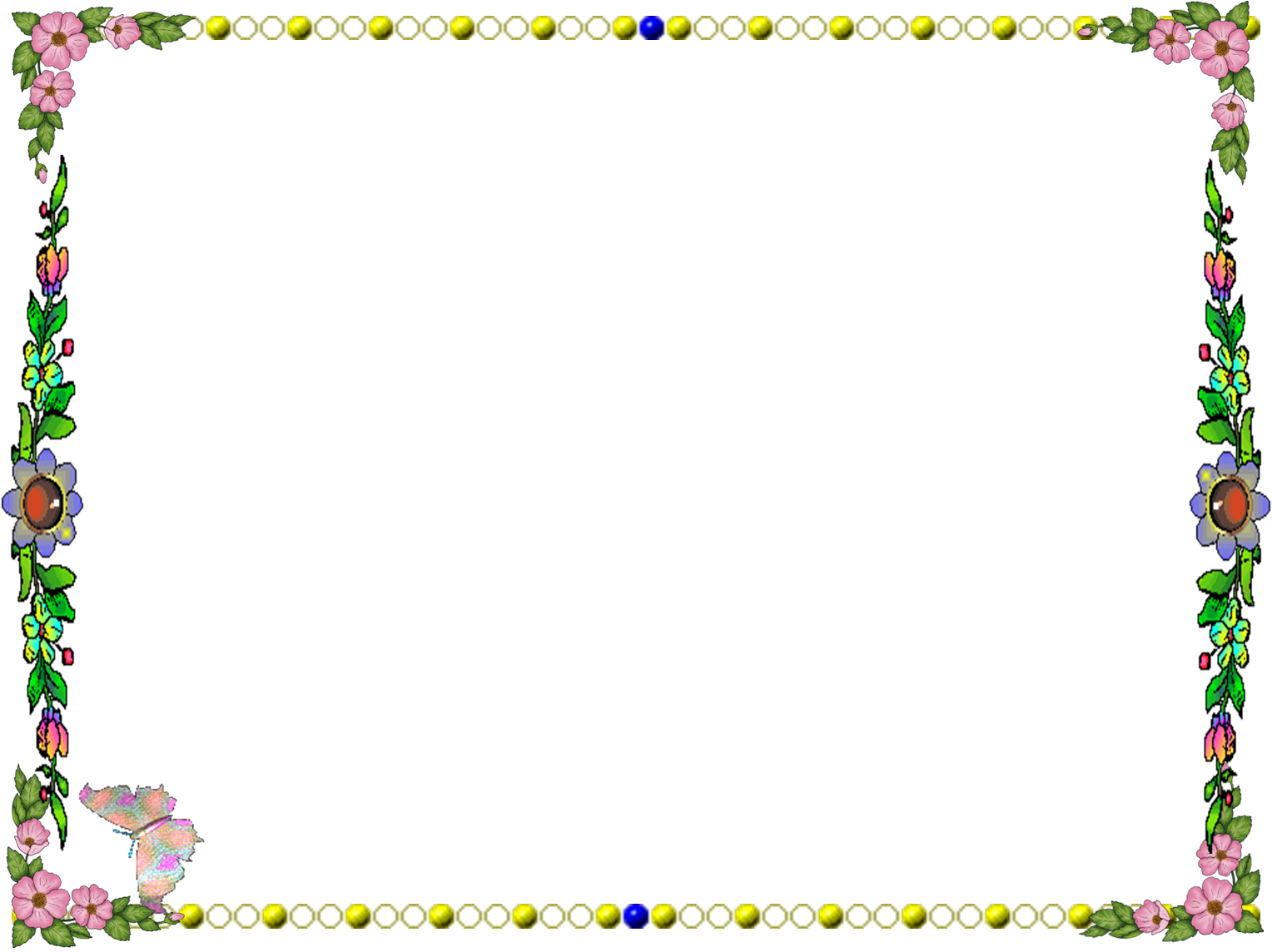 Nêu hoàn cảnh sử dụng từng thành ngữ.
 Học thuộc lòng các thành ngữ.